Please turn off camera and change name if you do not want it recorded
Developing Friendshipsfor Children with ASD
Why Friendships Matter
Emotional Well-being: Friendships enhance happiness and reduce feelings of isolation.
Social Development: Peer interactions teach vital communication and interpersonal skills.
Cognitive Growth: Engaging with friends can stimulate learning and problem-solving.
Understanding the Challenges
Social Communication Differences: Difficulty interpreting social cues and body language.
Theory of Mind: Challenges in understanding others' perspectives and emotions.
Sensory Sensitivities: Overwhelm in social settings due to heightened sensory input.
Restricted Interests: Intense focus on specific topics may limit shared activities.
Building Friendships Through Shared Interests
Interest-Based Activities: Encourage participation in clubs or groups aligned with your child's passions (e.g., LEGO clubs, art classes).
Structured Environments: Provide predictable settings where routines are established.
Peer Matching: Facilitate interactions with peers who have similar interests.
The Role of Parents in Facilitating Friendships
Organize Playdates: Set up structured play sessions with clear objectives.
Model Social Behavior: Demonstrate appropriate social interactions during play.
Encourage Peer Engagement: Support your child in initiating conversations and joining group activities.
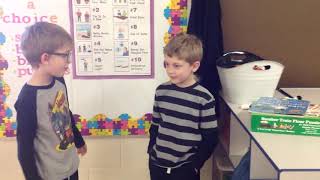 Applied Behavior Analysis (ABA) and Social Skills
Positive Reinforcement: Reward appropriate social behaviors to encourage repetition.
Modeling and Role-Playing: Practice social scenarios in a controlled environment.
Individualized Strategies: Tailor interventions to your child's specific needs and progress.
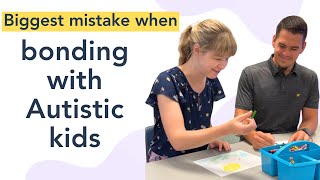 Applied Behavior Analysis (ABA) and Social Skills
Social Stories: Use narratives to explain social situations and expected behaviors.
Visual Supports: Implement visual cues to guide social interactions.
Group Sessions: Participate in group therapies that focus on practicing social skills in a safe setting.
Peer-Mediated Instruction
Peer Buddies: Pair your child with trained peers who can model and reinforce positive social behaviors.
Inclusive Activities: Encourage participation in inclusive classroom activities that promote peer interaction.
Leveraging Technology and Online Platforms
Online Communities: Engage in moderated forums or groups centered around your child's interests.
Virtual Playdates: Utilize video conferencing tools to connect with peers remotely.
Educational Apps: Explore apps designed to teach and reinforce social skills.
Monitoring Progress and Celebrating Success
Set Achievable Goals: Define clear, measurable objectives for social development.
Regular Check-Ins: Assess progress and adjust strategies as needed.
Celebrate Milestones: Acknowledge and reward your child's efforts and achievements in building friendships.
Questions 
       & 
Comments
Resources
https://www.buildingblockstherapy.org/blog/developing-friendship-skills-in-autism

https://www.autism.org.uk/advice-and-guidance/topics/family-life-and-relationships/making-friends/autistic-adults
Thank you!
Steven Emerson, LCSW
School Counselor
Semerson@Hawthornecountryday.org

James Horan, BCBA/LBA
Senior Teacher
Hawthorne Country Day School
jhoran@hawthornecountryday.org